Concentration Calculation
4g of sodium hydroxide (NaOH) is dissolved in 130cm³ of water. Calculate the concentration of the sodium hydroxide solution formed.
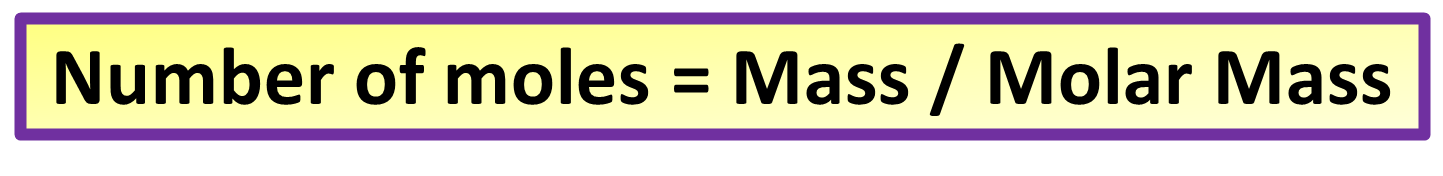 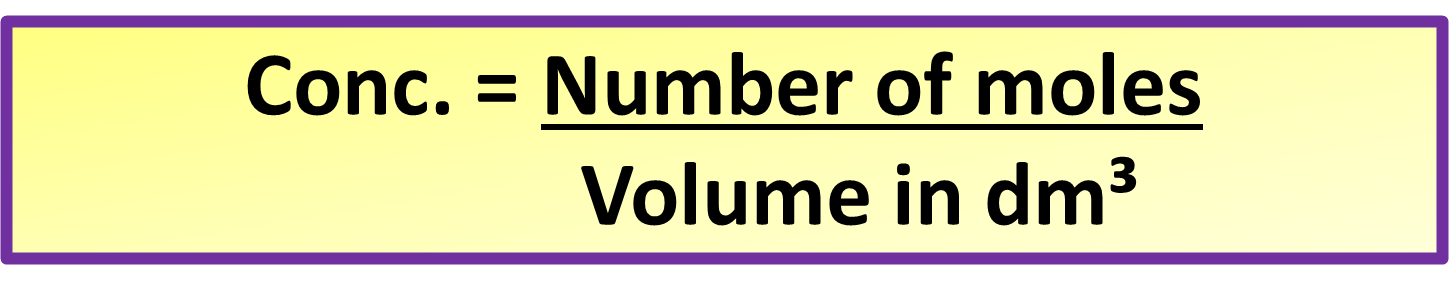 1:  How much does 1 mole of NaOH weigh
2:  How many moles do we have
Answer
3:  What is the vol of solution
4:  Calculate concentration
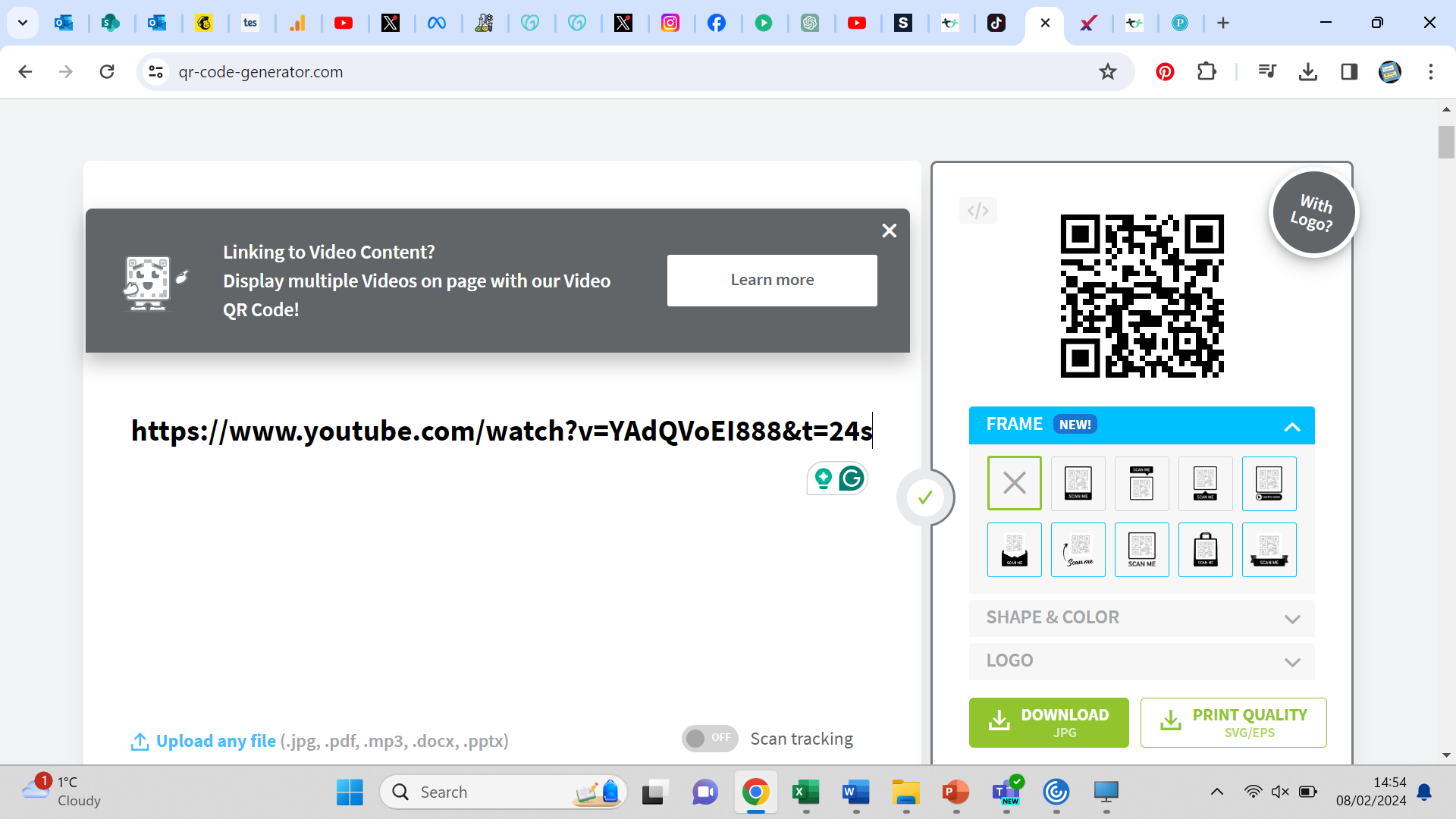 Link to answer video